Póster
Title
Authors
References
Countries
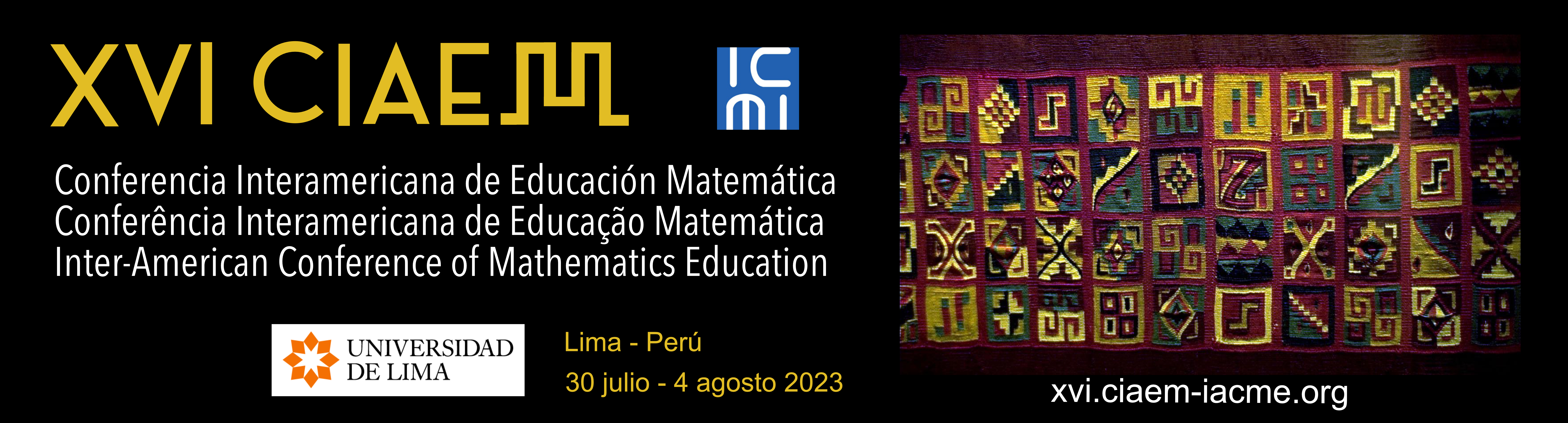